Delta Academy
El Paso Independent School District
6400 Delta Dr.
El Paso, TX 79905
Phone: (915) 236-8975
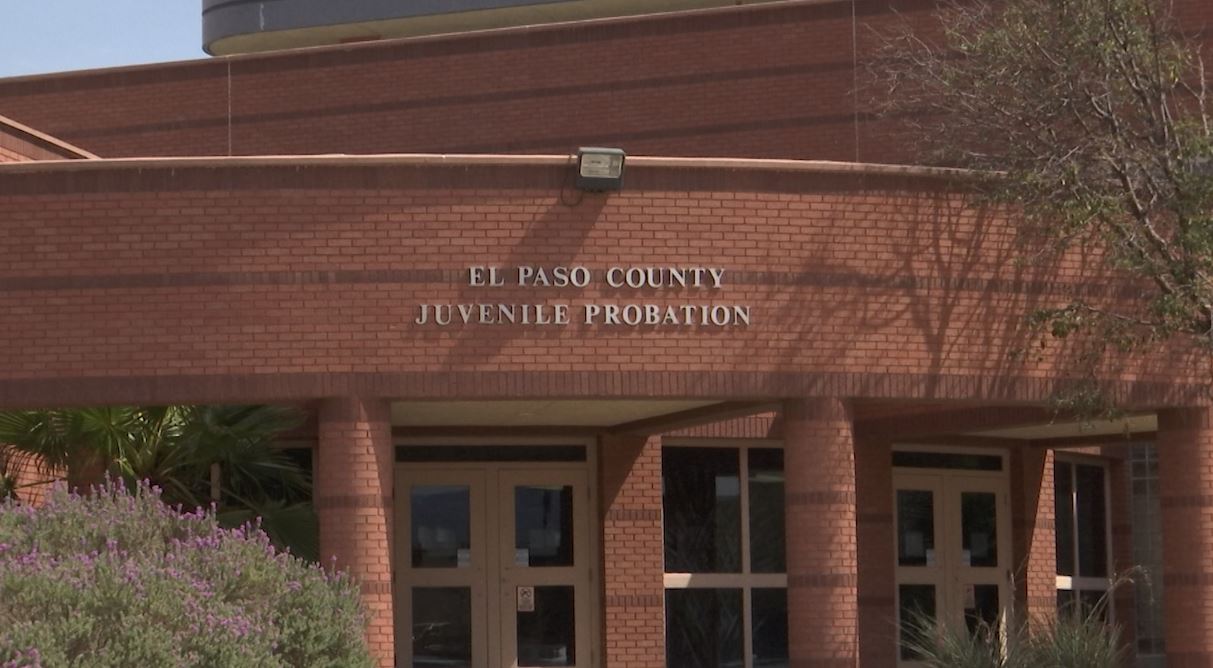 DELTA ACADEMY COUNSELING DEPARTMENT:

Michael Anaya, Counselor

Phone: (915) 236-8986
Email: meanaya1@episd.org
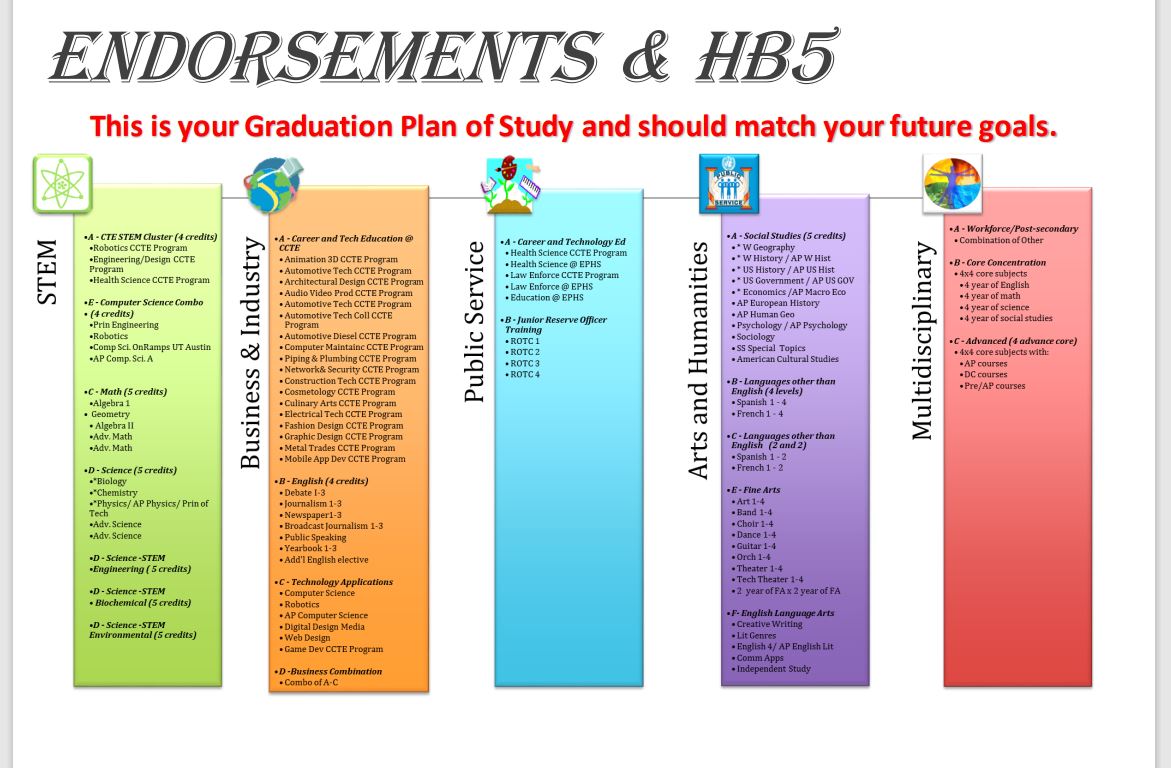 Foundation Plan
Distinguished Achievement
26 Credits (required for graduation in the state of Texas)

English: 	4 credits
Math: 	4 credits
Science: 	4 credits
Social Studies: 	3 credits
Foreign Language: 	2 credits
PE: 	1 credit
Fine Arts:  1 credit
CTE: 1 credit
Health: 	0.5 credit
Speech: 	0.5 credit
Endorsement: 	4 credits
Elective: 	1 credit
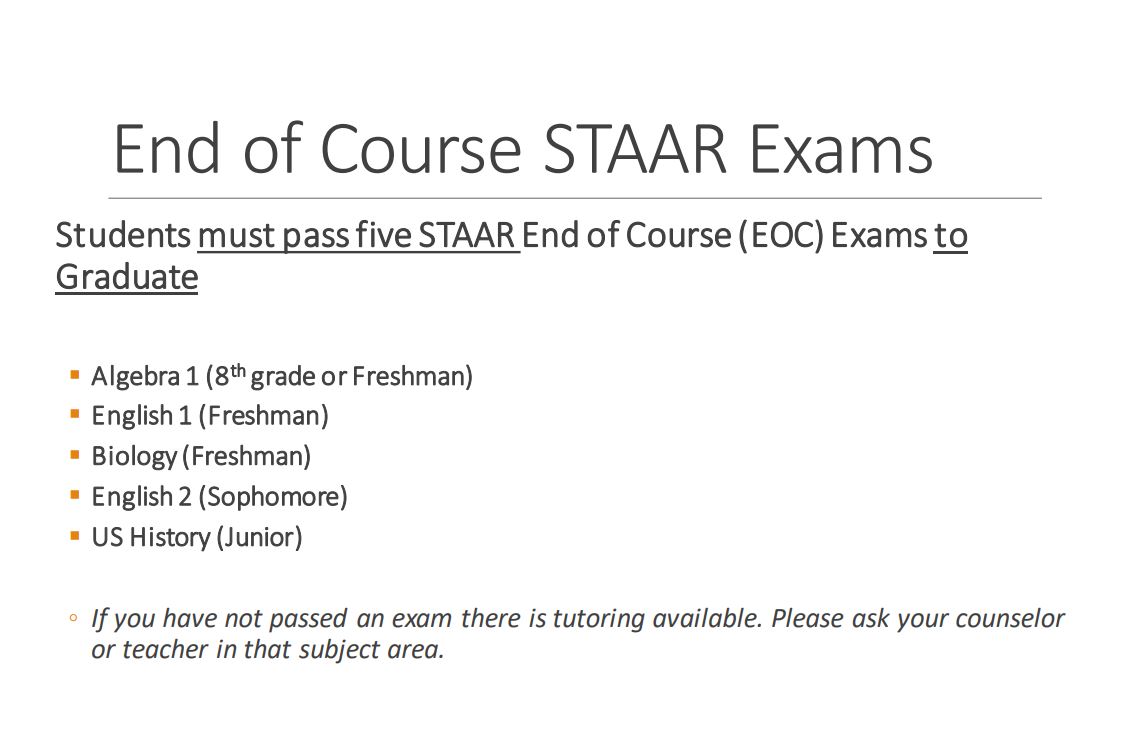 FAFSA Completion Requirement:

The Texas Education Code states that: “Before graduating from high school, each student must complete and submit a free application for federal student aid (FAFSA) OR a Texas application for state financial aid (TASFA)”.
CCMR: College, Career, Military Readiness

How do I meet the CCMR standards? (multiple options)

-TSI College Ready Benchmark Scores in Math & Reading/Writing
-SAT/ACT College Ready Benchmark Scores
-AP/IB College Ready Benchmark Scores
-Enroll & Pass both semesters of College Math & College English with an    	overall 75 average per semester and a minimum score of 60 on the final 	exams
-Successfully complete required hours in Dual Credit
-Earn industry certification
-Intent to enroll in the US Armed Forces
-Graduate with completed IEP and workforce readiness

*Each student must meet CCMR standards in Math & Reading/Writing upon graduation-
Community Resources & Support
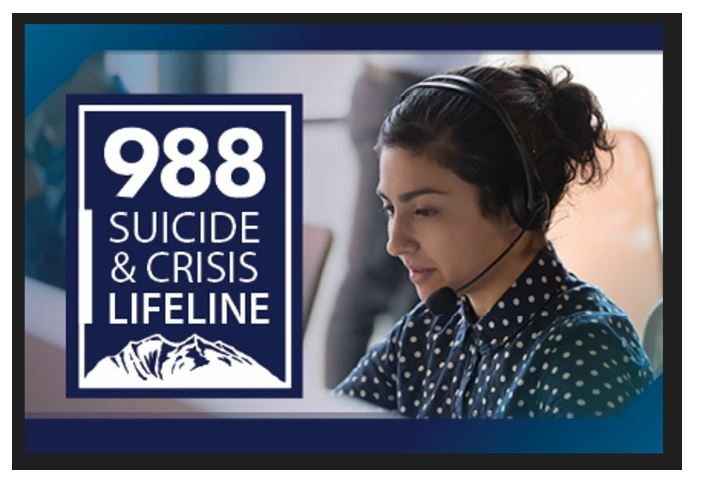 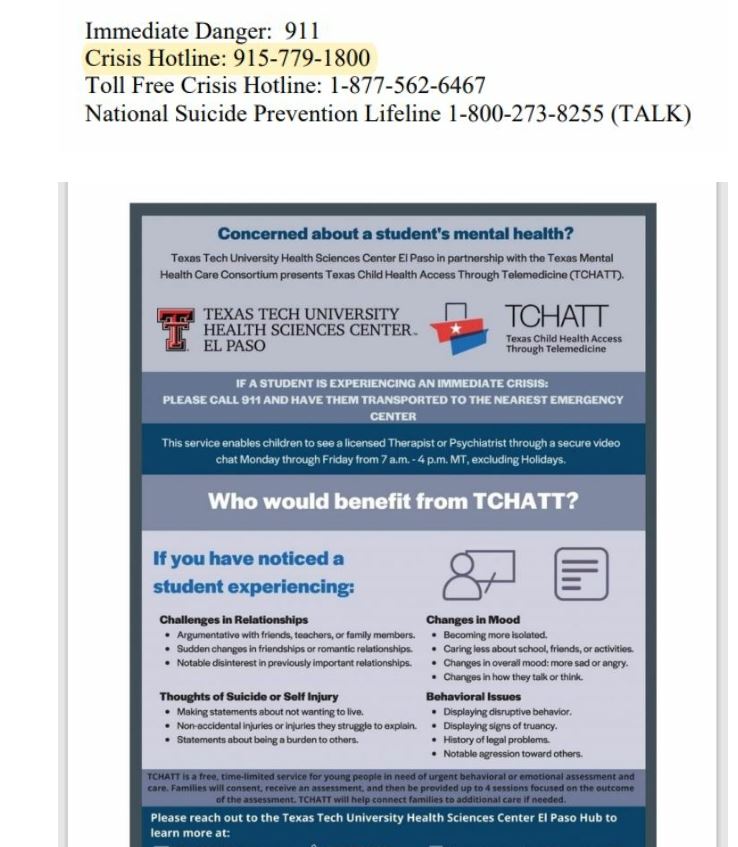